ДИВАННАЯ ПОДУШКА
(ТЕХНИКА РУЧНОГО ВЫПОЛНЕНИЯ БУФОВ)
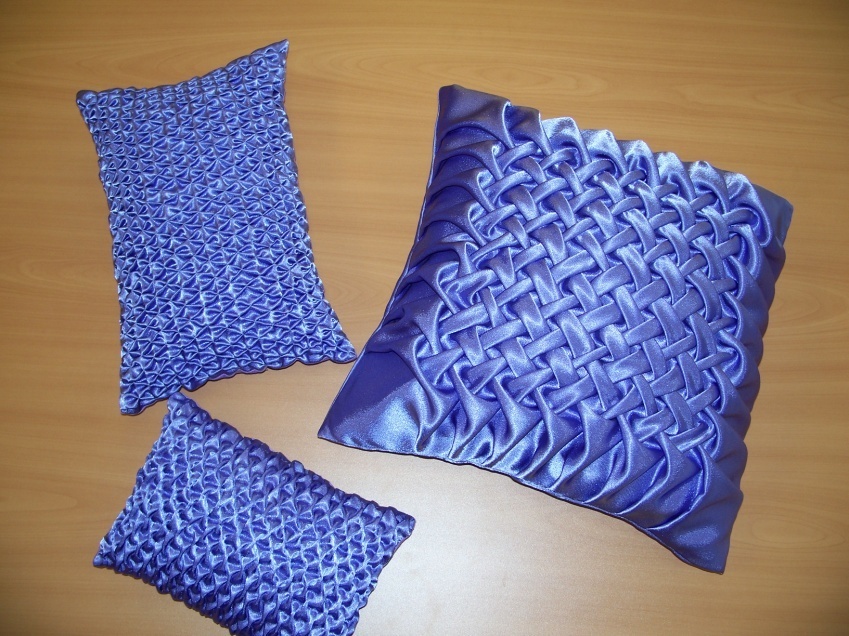 Ключникова Инна Александровна учитель технологии 
МБОУ СОШ № 22 г. Озёрска Челябинской области
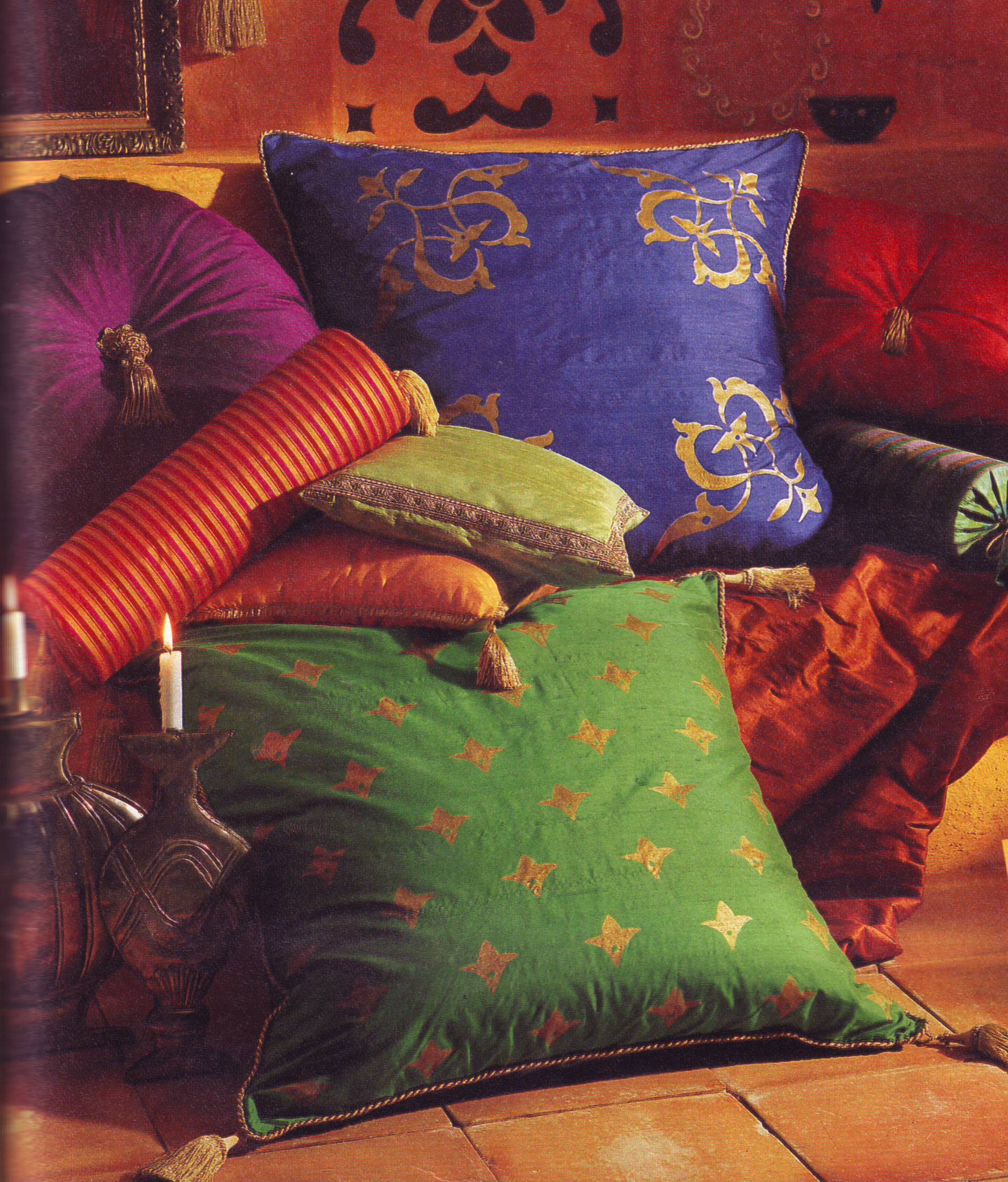 Цели:

  Познакомиться с различными техниками художественного оформления швейных изделий.

  Освоить технику ручного выполнения буфов.

  Изготовить декоративную диванную подушку.
Подушки в интерьере
Вышивка – нанесение узора при помощи цветных нитей, золотой и серебряной проволоки, жемчуга бисера и др.
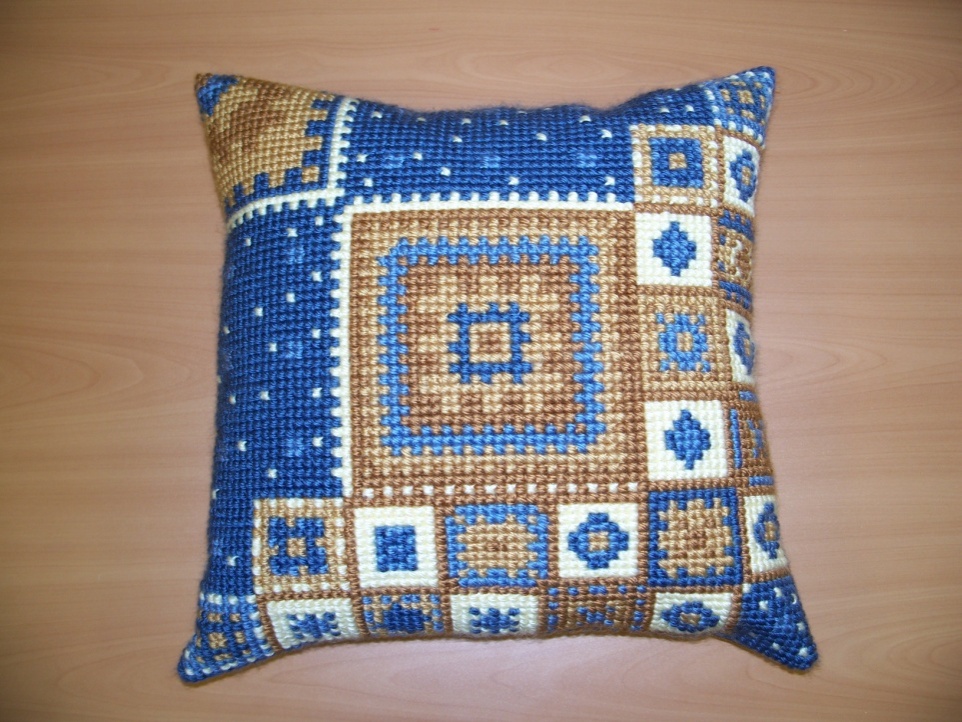 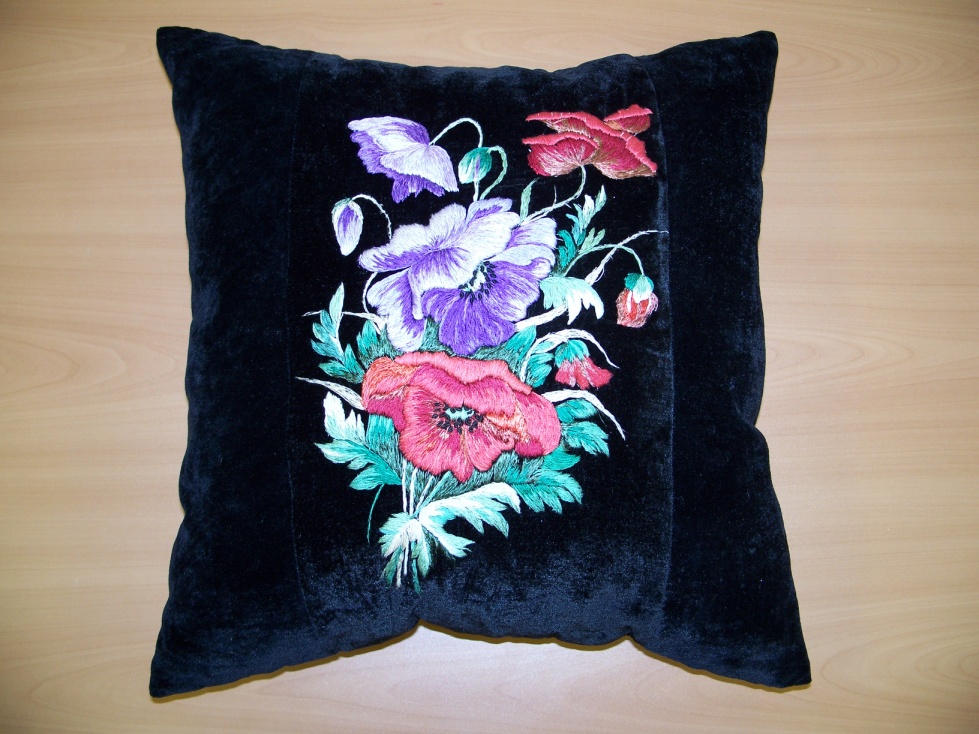 Мережка – разновидность счётной сквозной вышивки. Она создаёт лёгкий ажурный орнамент.
Аппликация – выполнение узора из различных материалов с последующим прикреплением его на изделие.
Лоскутная техника (печворк) – составление узорчатого полотна из различных лоскутков ткани.
Узелковый батик – создание рисунка на ткани при помощи красителей, после завязывания ткани в узелки.
Переплетение – создание узорчатого полотна с помощью переплетения лент, полосок ткани или тесьмы.
Отделка тесьмой, кружевом - создание узора путём настрачивания этих материалов на изделие.
Буфы – это групповые складки, сборки, закреплённые на отдельных участках швейных изделий.
Схема реализации идеи
Назначение
Форма
Технология
Наполнитель
Диванная 
подушка
Размер
Застёжка
Цвет
Ткань
Учитывая требования – выбрать ткани, подходящие для выполнения буфов
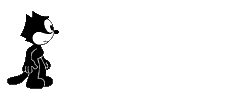 Кроссворд
2
4
п
ш
е
р
с
т
ь
5
о
и
1
п
е
р
о
н
6
3
у
о
в
т
х
о
л
л
о
ф
а
й
б
е
р
7
т
п
о
н
а
о
н
Материалы для изготовления диванной подушки в технике буфов
Схема разметки сетки         «СТЯЖКА»,                 «ПЕРЕХОД»
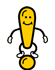 Начало работы
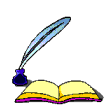 Памятка
Площадь сетки в готовом изделии уменьшается в два раза.
Размер квадрата должен быть 3×3 см.
Количество квадратов должно быть нечётным.
Поля по периметру наволочки должны быть шириной 8 – 10 см.
Буфы выполняются ниткой вдвое № 45, в цвет ткани.
          «стяжка»  - стягивание углов тремя стежками с закрепкой;
               «переход» с закрепкой без стягивания.
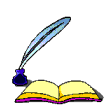 Расчёт количества ткани на диванную подушку
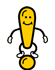 Последовательность пооперационной обработки диванной подушки
Разметка сетки на верхней детали наволочки.
Раскрой верхней детали наволочки.
Выполнение буфов и складок.
Разметка и раскрой нижней детали наволочки.
Обработка застёжки.
Соединение верхней и нижней деталей наволочки.
Изготовление внутренней наволочки.
Заполнение подушки холлофайбером.
План разметки деталей наволочки
Разметка выполняется с учётом припусков на швы
1 деталь верхней части
2 детали нижней части
Поля
Сетка
Поля
Поля
Прибавка для застёжки на молнию
Поля